Лекція 2Харчові добавки, які покращують зовнішній вигляд харчових продуктів. Натуральні барвники
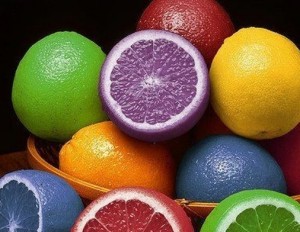 План
1. Споживчі	властивості	і	загальна	класифікація ХД, що покращують зовнішній вигляд харчових продуктів.

2. Харчові барвники (ХБ), їх визначення, призначення, характеристики, класифікації, регламентація застосування відповідно нормативних документів України.

3. Натуральні	ХБ,	їх	хімічна будова,	фізико хімічні	та функціонально технологічні властивості, використання у харчових продуктах.
Основні терміни: 
харчові добавки, що покращують зовнішній вигляд харчових продуктів, натуральні барвники, колорант, барвні сполуки, пігменти.
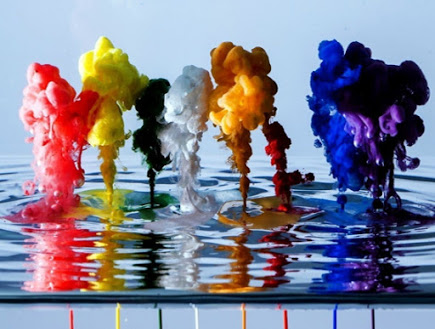 відновлення 
природного забарвлення,
 втраченого
під час обробки 
або зберігання
фарбування безбарвних продуктів, наприклад, безалкогольних напоїв, морозива, кондитерських виробів
підвищення
 інтенсивності 
природного 
забарвлення
МЕТА
використання харчових барвників
економічна доцільність
покращення органолептичних властивостей харчового продукту
За Європейською системою кодифікації харчових добавок харчовим барвникам відповідають Е100…Е199.

Усередині класу барвники класифікують за забарвленням основного пігменту:

Е 100-109 – жовтий;
Е 110-119 – оранжевий;
Е 120-129 – червоний;
Е 130-139 – синій;
Е 140-149 – зелений;
Е 150-159 – чорний, коричневий;
Е 160-199 – інші.
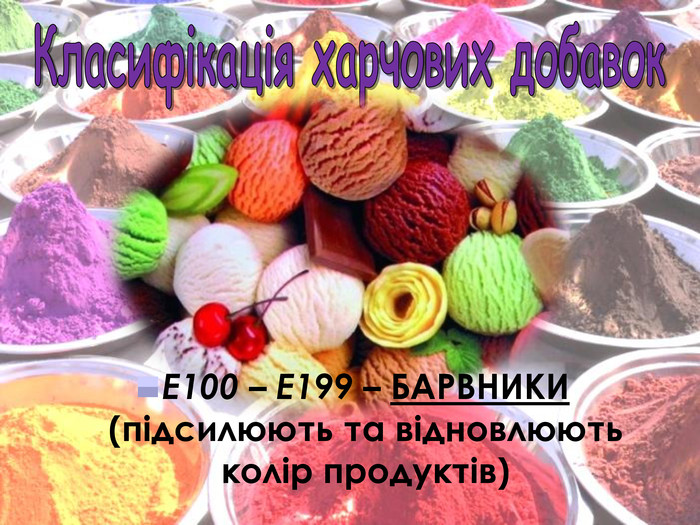 За товарною формою випуску натуральні харчові барвники поділяють на рідинні, пастоподібні, порошки.
За походженням розрізняють натуральні харчові барвники:
− із сировини тваринного походження;
− із сировини рослинного походження;
− із сировини мінерального походження;
− синтезовані з мікроорганізмів.
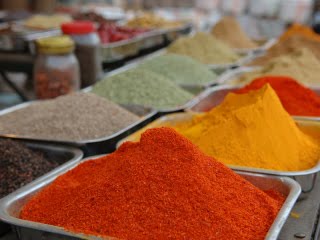 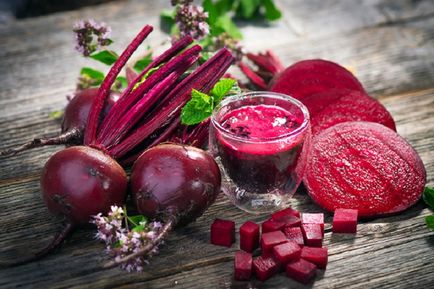 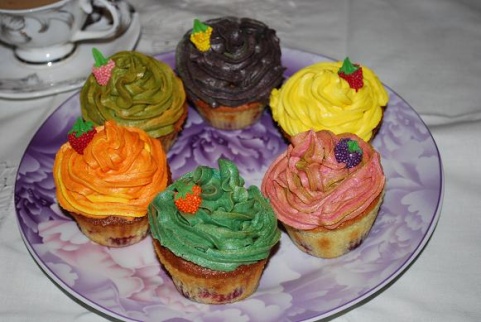 За розчинністю натуральні харчові барвники поділяють на:
− жиророзчинні;
− водорозчинні;
− пігменти (не розчинні ні у воді, ні у жирі).

УВАГА! До харчових барвників не відносяться барвники, які використовуються для забарвлення неїстівних зовнішніх частин харчових продуктів: оболонок сирів та ковбас, клеймування м’яса, маркування сирів, яєць тощо.
Таблиця 1 − Натуральні барвники
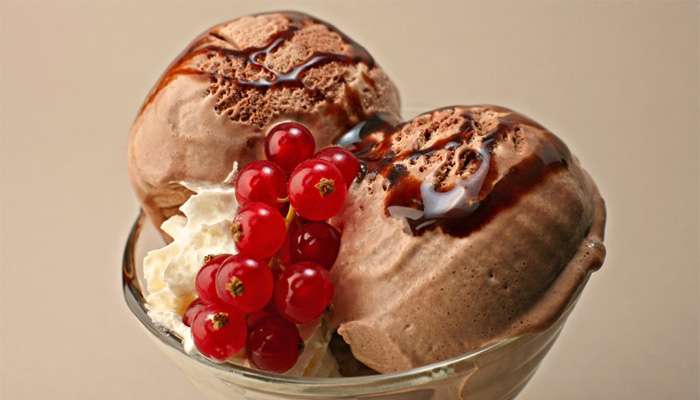 ДЯКУЮ ЗА УВАГУ!
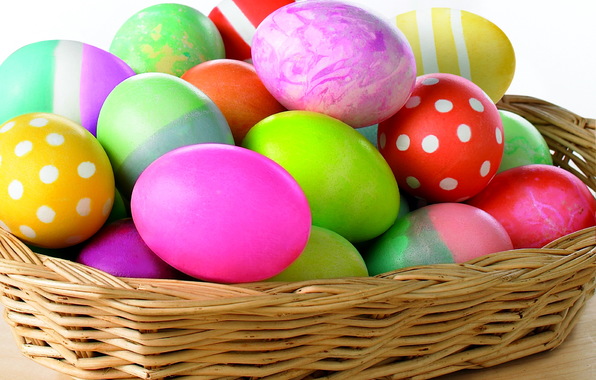